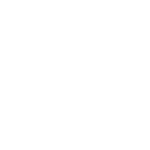 WANNSEE CONFERENCE20 JANUARY 1942
A PROCESS OF INHUMANITY
Dr. martin watts cccu
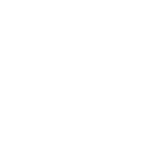 DEFIANCE
The question of the Jewish veterans 1933-

The first Female Rabbi
January 1936
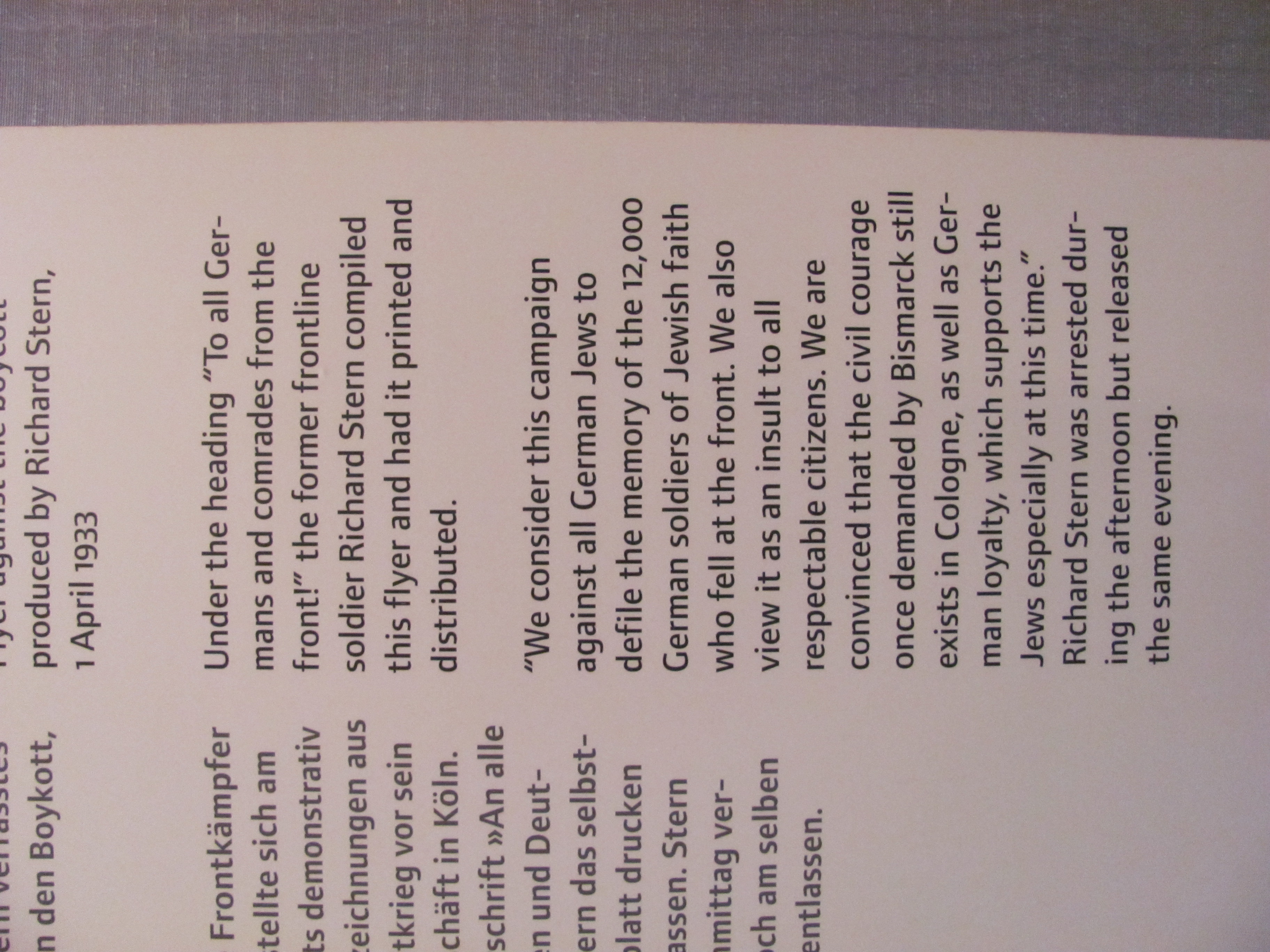 kRistallnachtNovember 9-10 1938
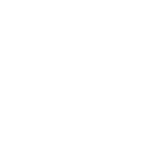 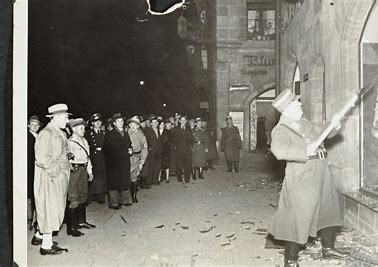 Defining moment of Nazi anti-Semitism following discrimination laws

Unease in several places led to less publicity
DEPORTATION ‘EMIGRATION’
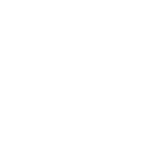 DEPRAVITY
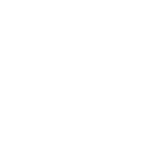 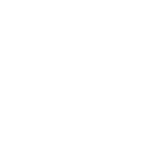 WANNSEE
A lakeside business conference centre until purchased by Himmler for the SS in the late 1930’s.
The lake built as a public resort by the Nazi Govt for the recreation of the people of Berlin
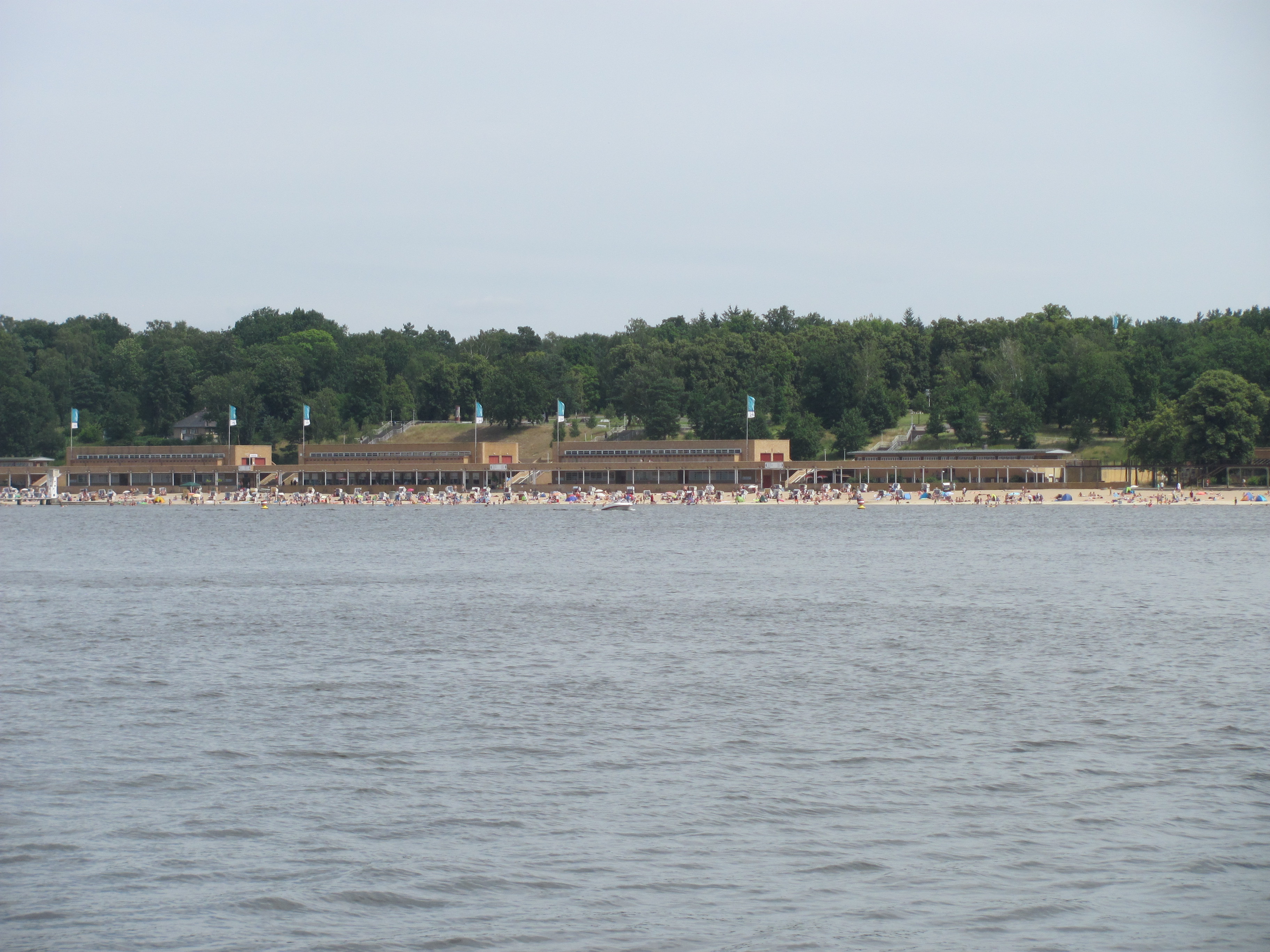 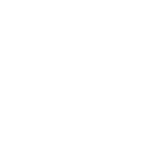 WANNSEE
Today the Conference Room is at the centre of a museum displaying the conference papers in original and translated formats.
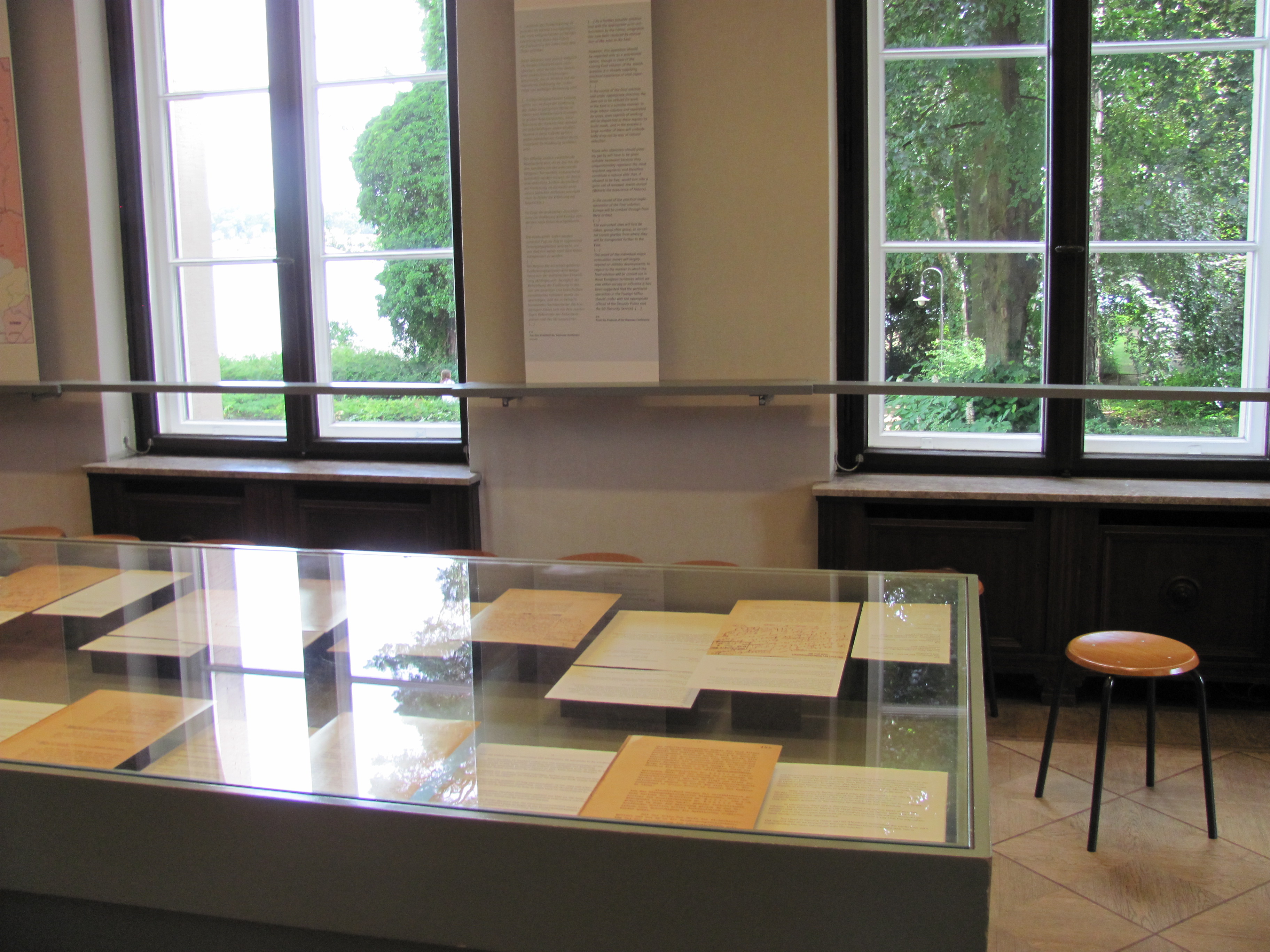 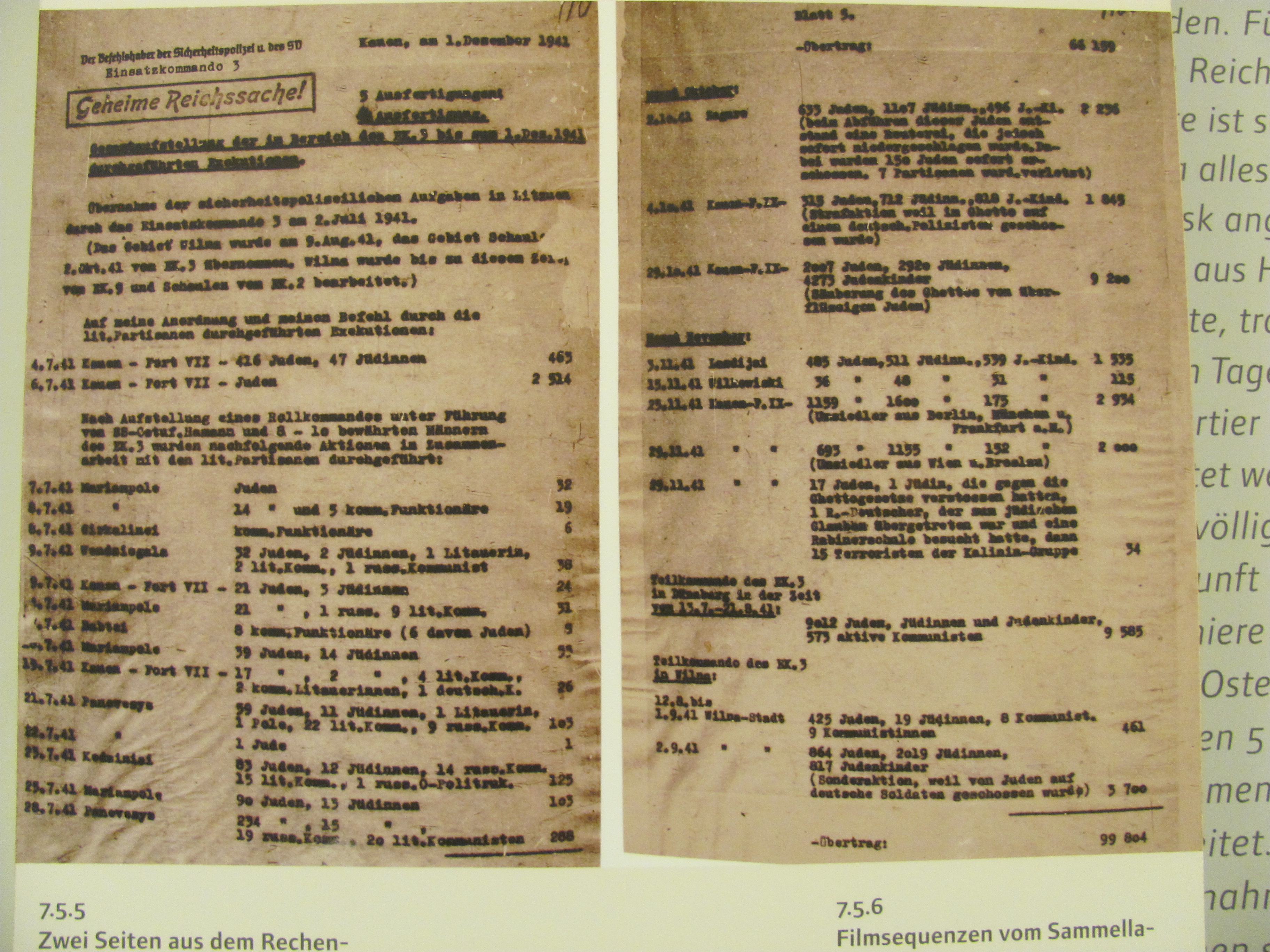 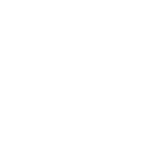 BEFOREWANNSEE
AND AFTER        BARBAROSSA
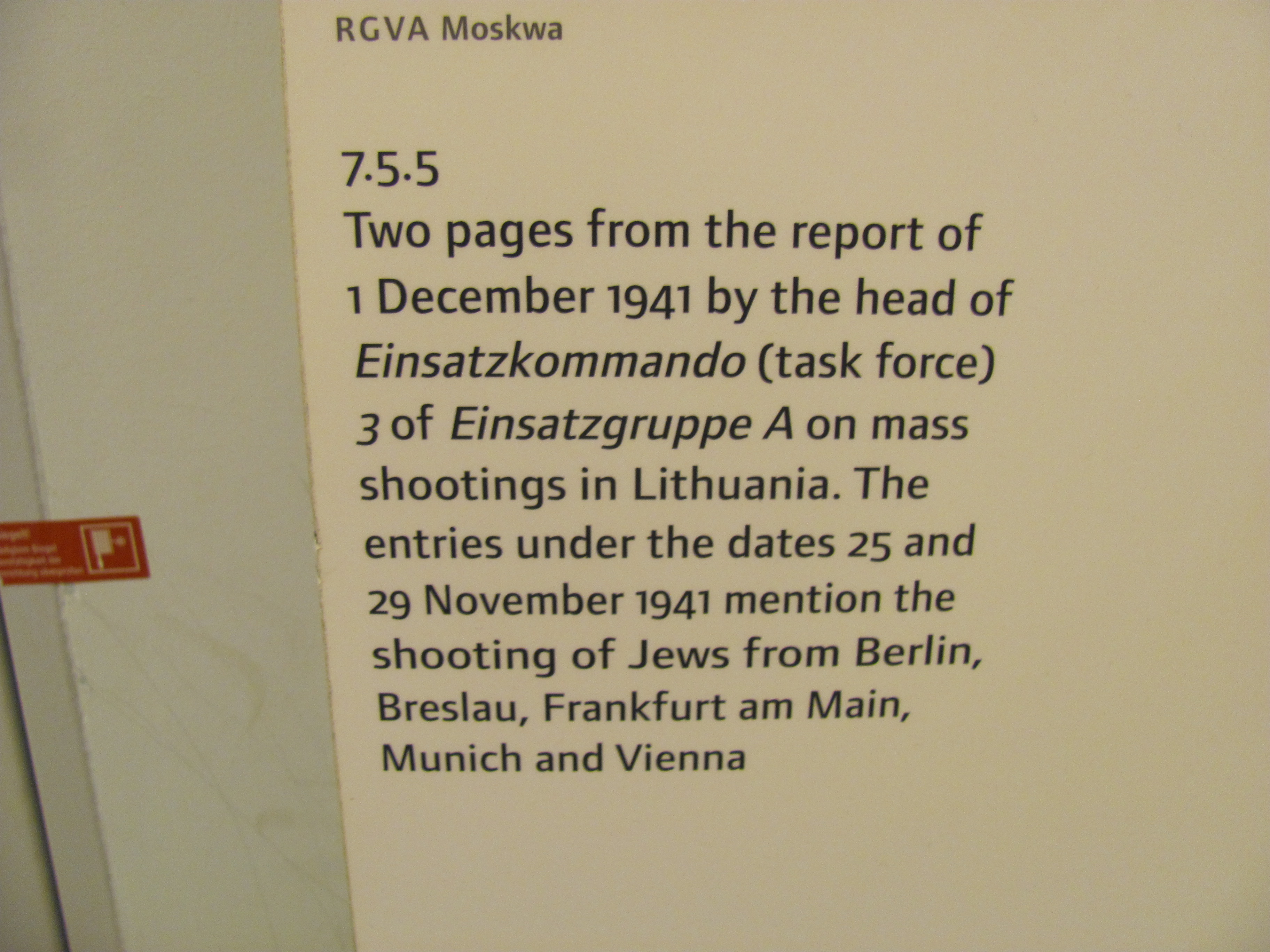 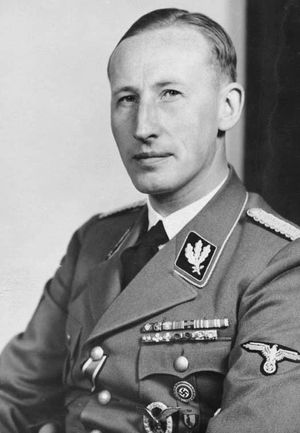 Reinhard Heydrich ss leader and gestapo chief
Charged by Reichsmarshall Herman Goering at the end of July 1941 to devise a comprehensive plan for the ‘final solution’. Convened and led Wannsee Conference  assisted by the minute taker …

Adolf Eichmann, Chief of Jewish Affairs in the Reich Central Security Office.
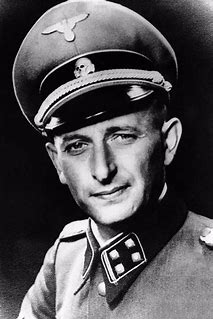 delegates
15 officials representing the different and overlapping branches of government in Germany and the Occupied Territories 
8 professionals with PhD qualifications science, engineering and transport
data
Protocols & EuphEMISM
Numbers & logistics
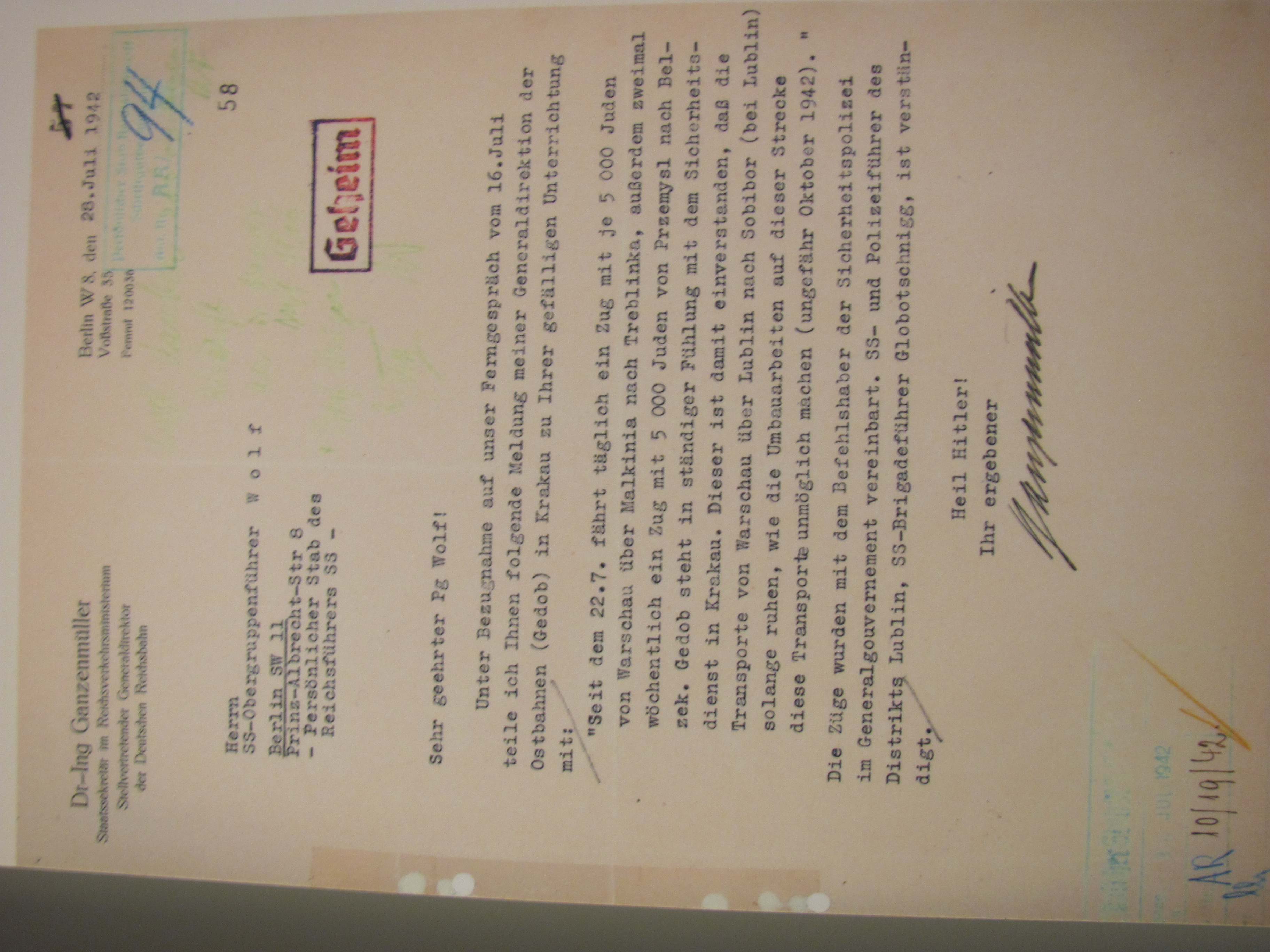 ORIGINAL
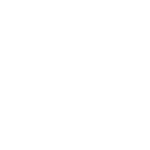 MISCHLINGE
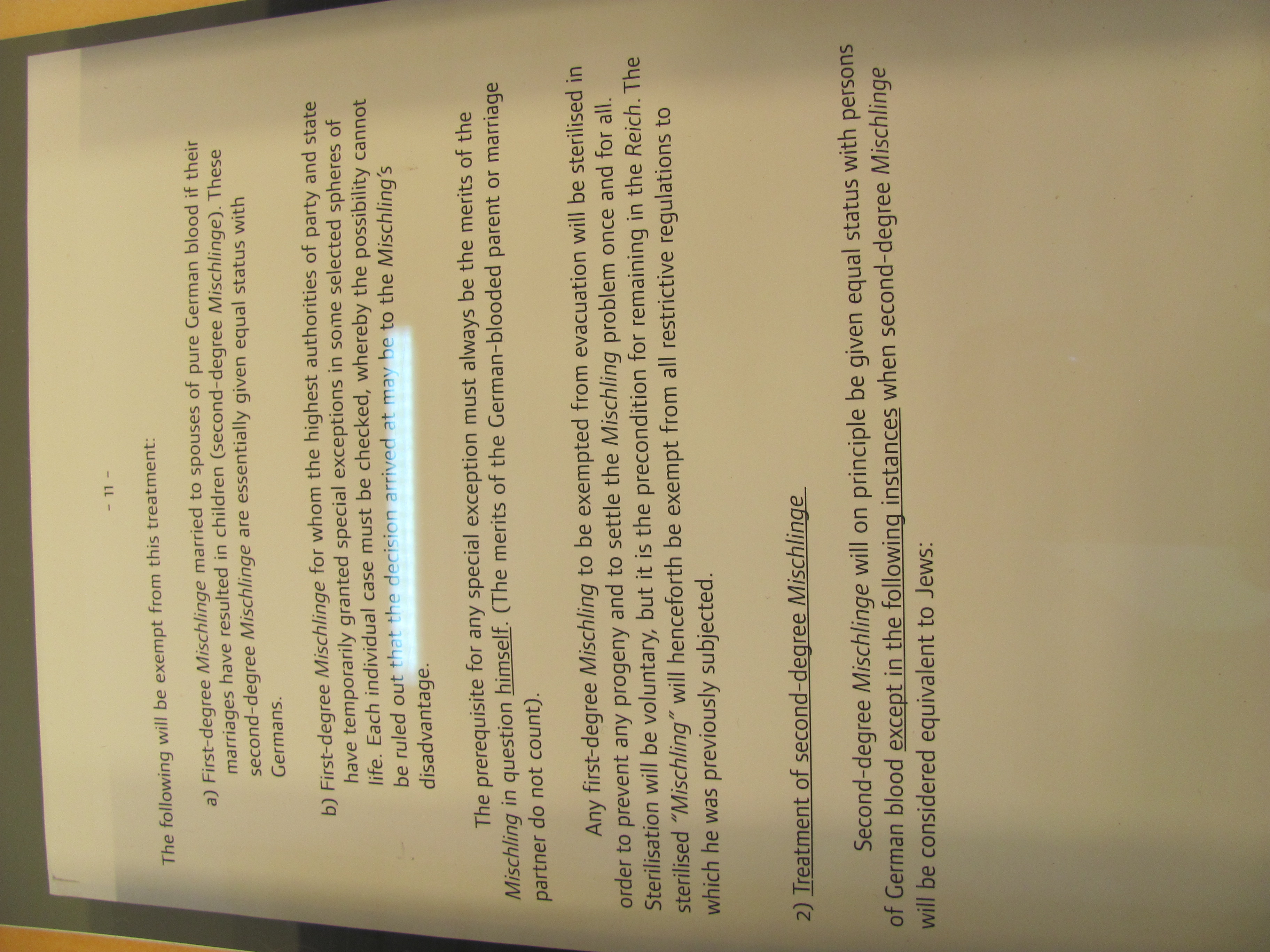 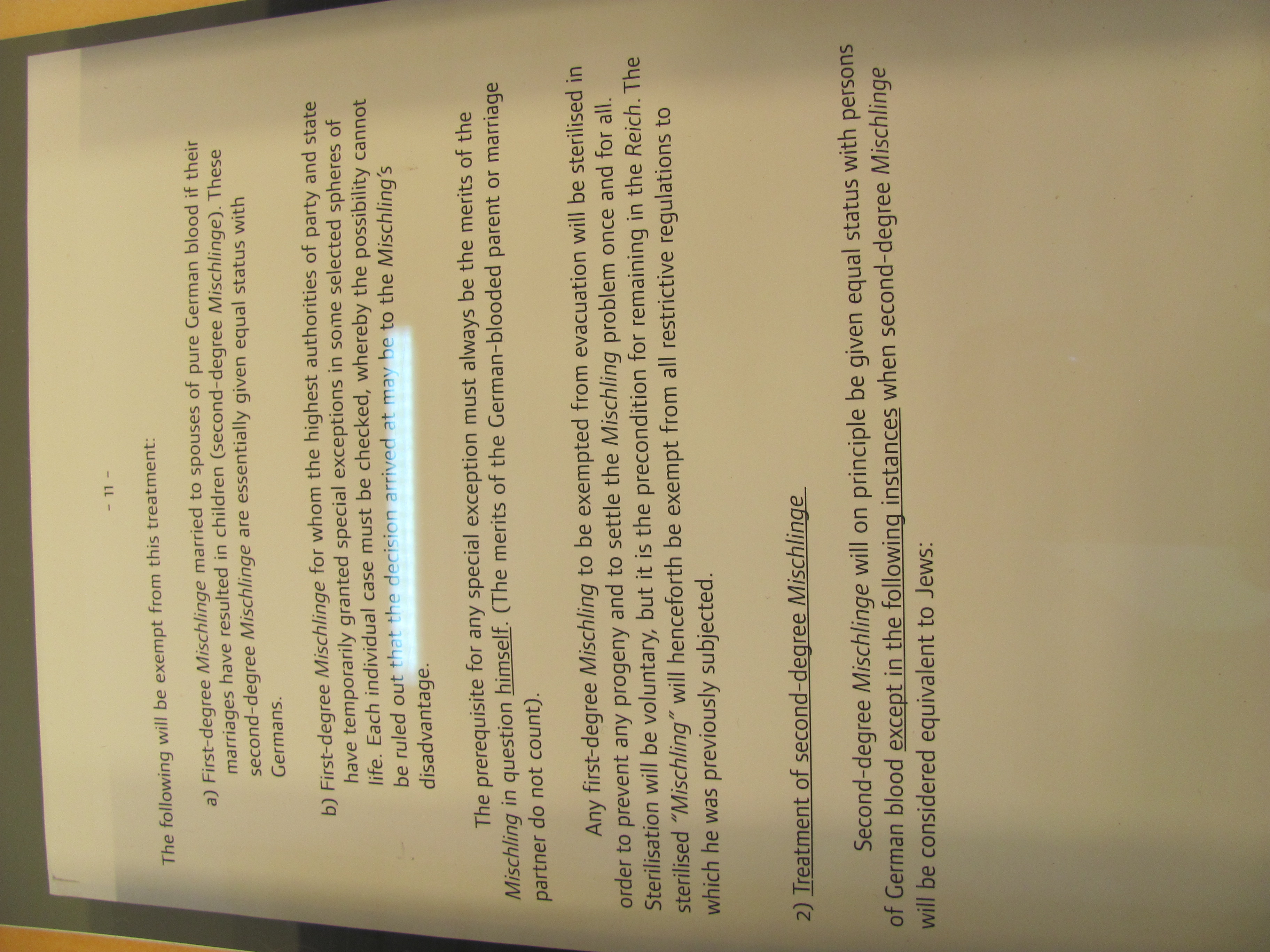 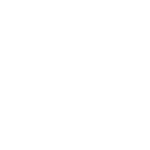 MISCHLINGE &RACISM
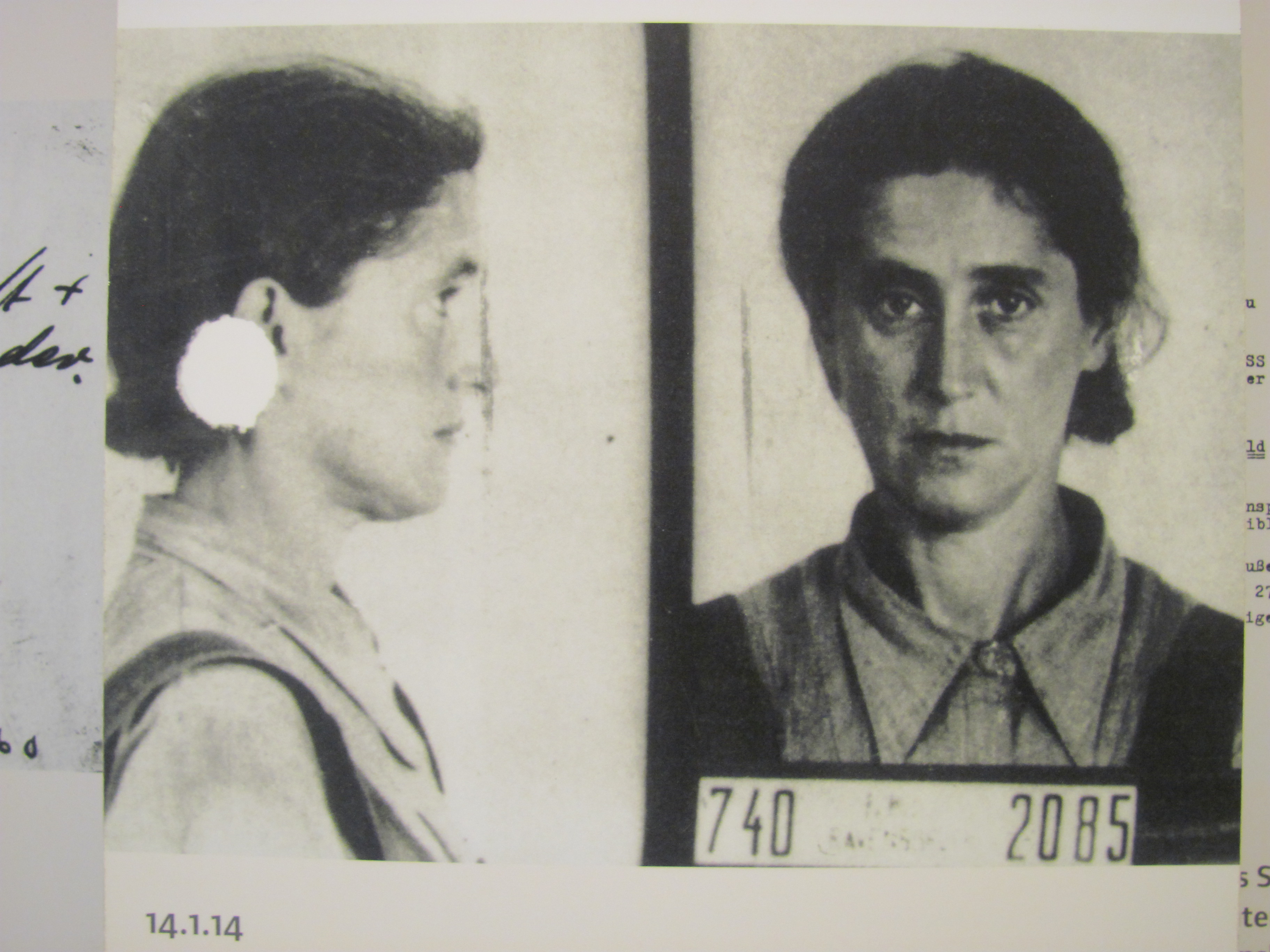 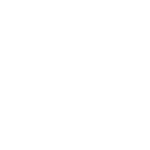 MISCHLINGE &RACISM
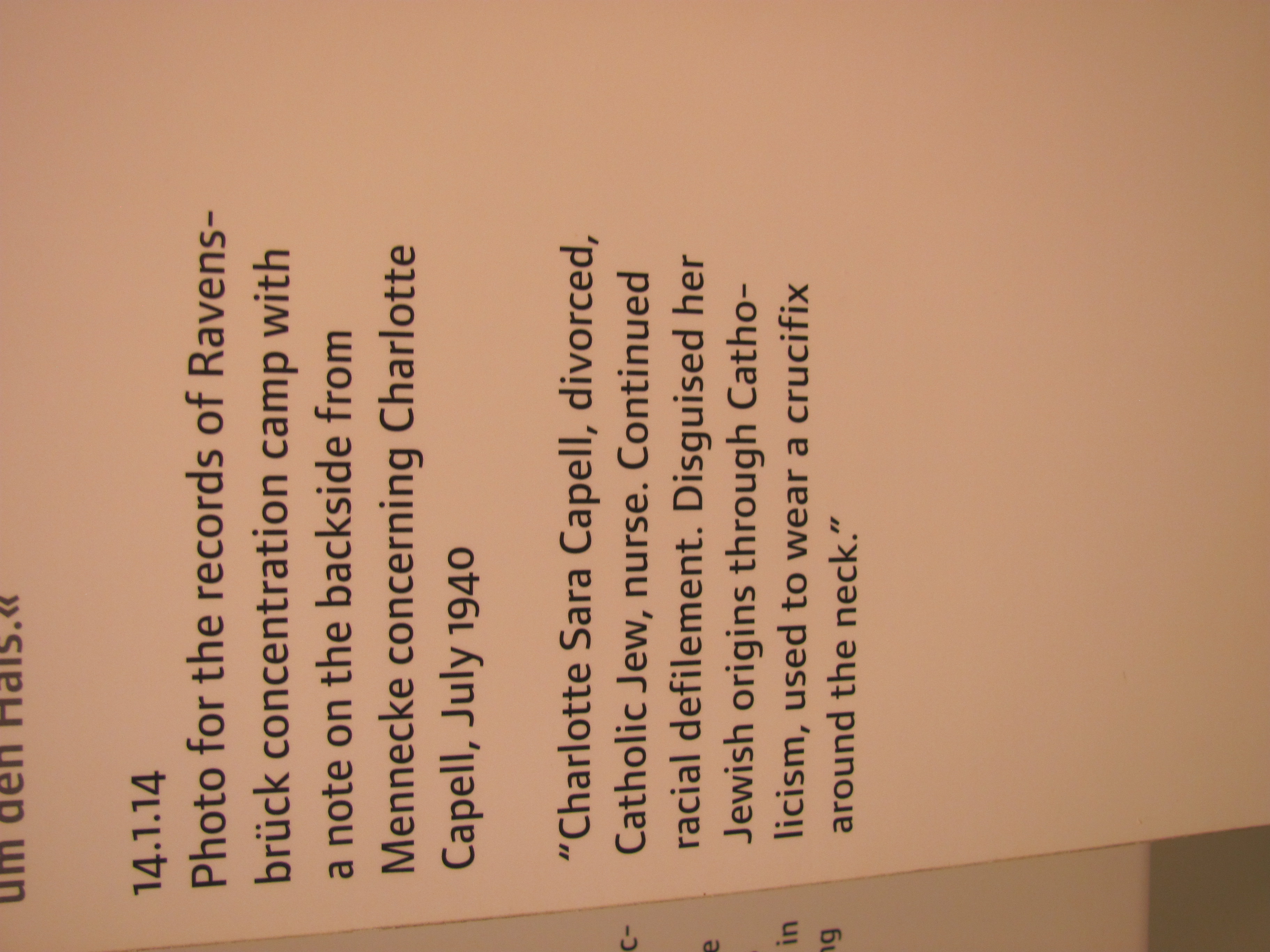 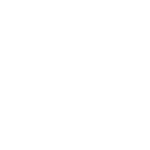 DEBATE & HISTORIOGRAPHY
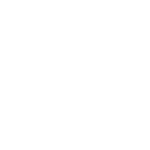 Intentional or Structural?
Blueprint or Conceit?
Bureaucracy & Euphemism
Hitler’s overlapping administration – effect on the conduct of war and genocide
Complicity – Browning’s Ordinary Men and Evans Trilogy
Wherein lies the proof? From Lebensraum to Holocaust